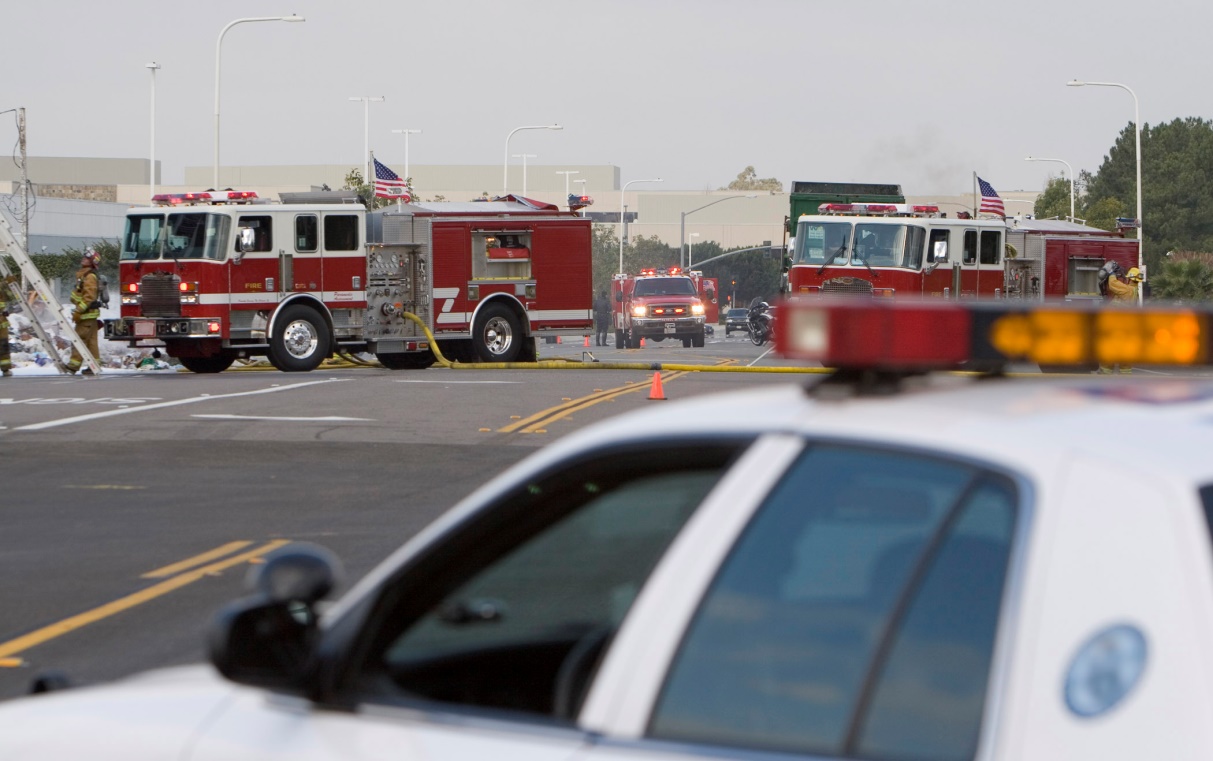 CHECKLIST:What to Do inan Emergency
presented byDaniel Tomlinson,Loss Control Manager
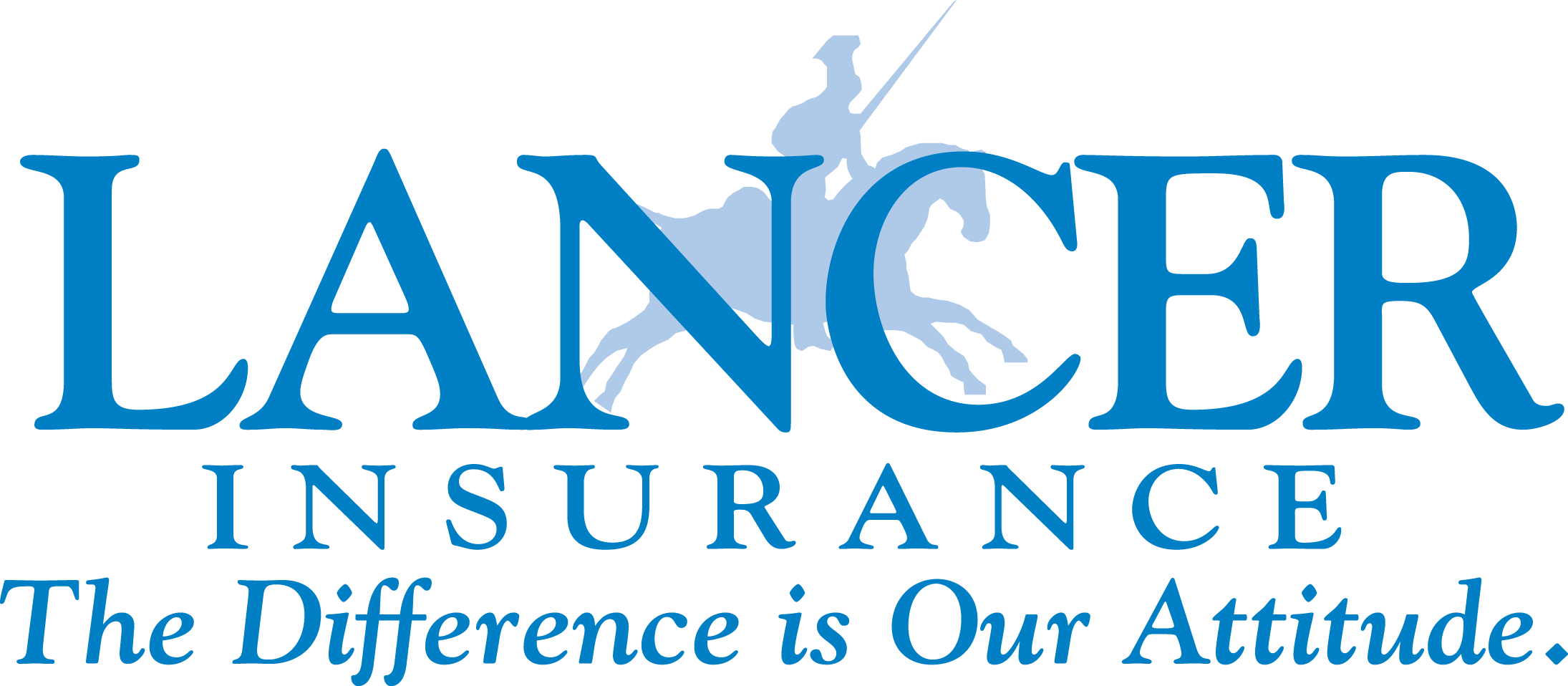 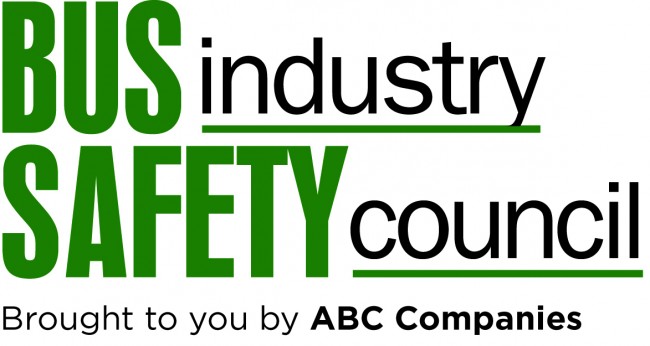 2023 BISC Summer Meeting
July 22, 2024
A serious incident involving one of your company’s coaches has just occurred…
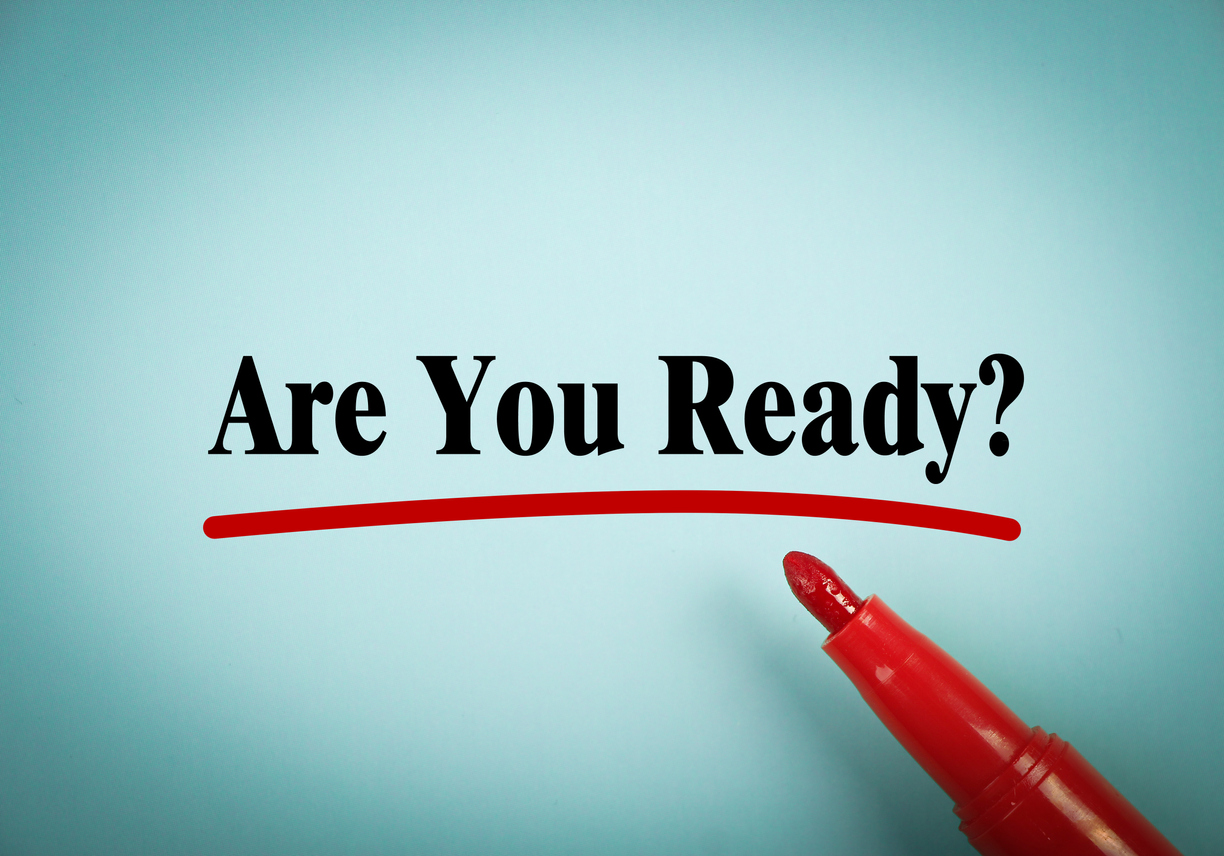 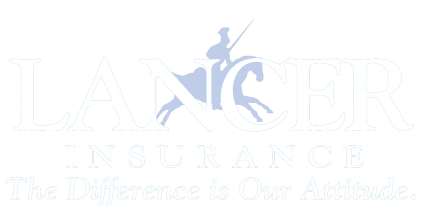 Developing a Crisis Plan
Do you already have a plan? If so, does it need to be dusted off and updated?
There is no specific checklist forthis process; a plan has to betailored to YOUR operation
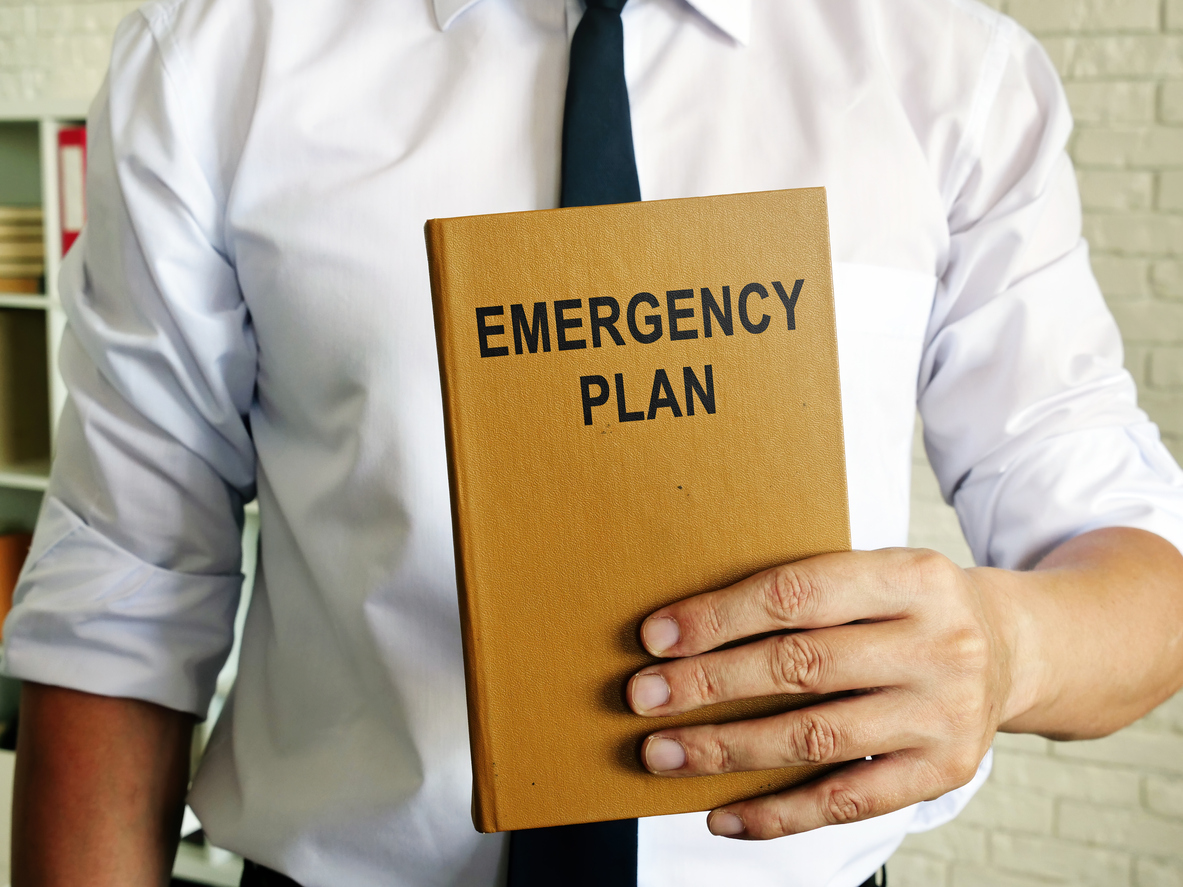 CRISISPLAN
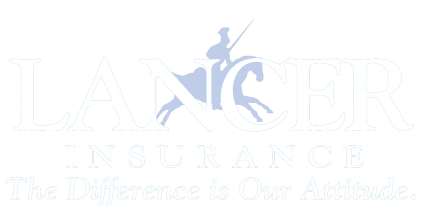 Developing a Crisis Plan (cont’d)
Who to include on the team
Key duties/tasks in priority order
Phone log
Management list/contact info
Who has access to the completewritten crisis plan
Team training
Practice
Review and update
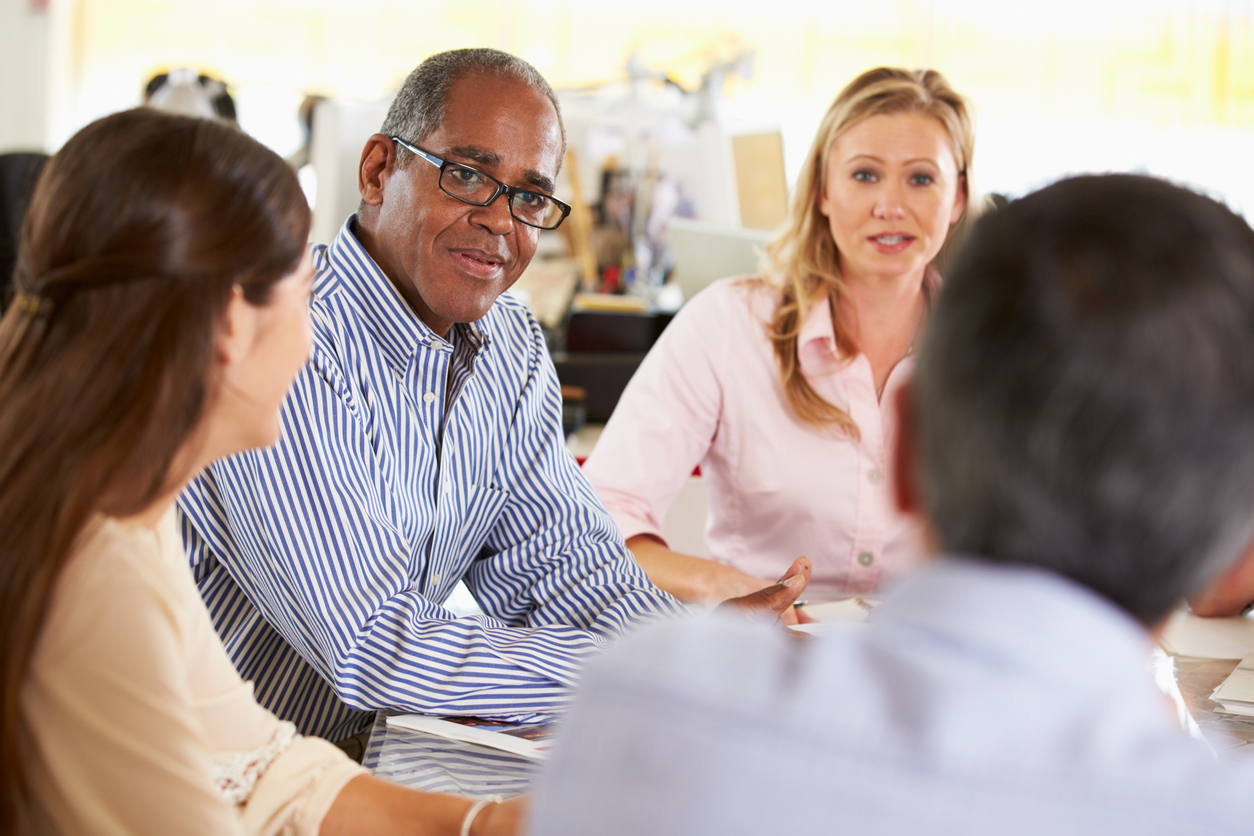 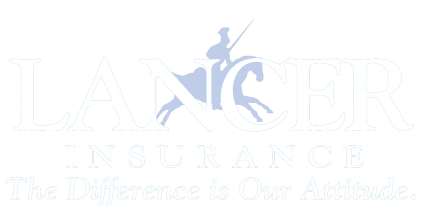 Purpose of Developing a Crisis Plan
Get personnel organized, and ensure all team members know their roles
Help company gain control of allaspects of the incident withinthe first 24 hours of the event
Identify resources prior to anincident
Help prevent any bad situationfrom becoming much worse
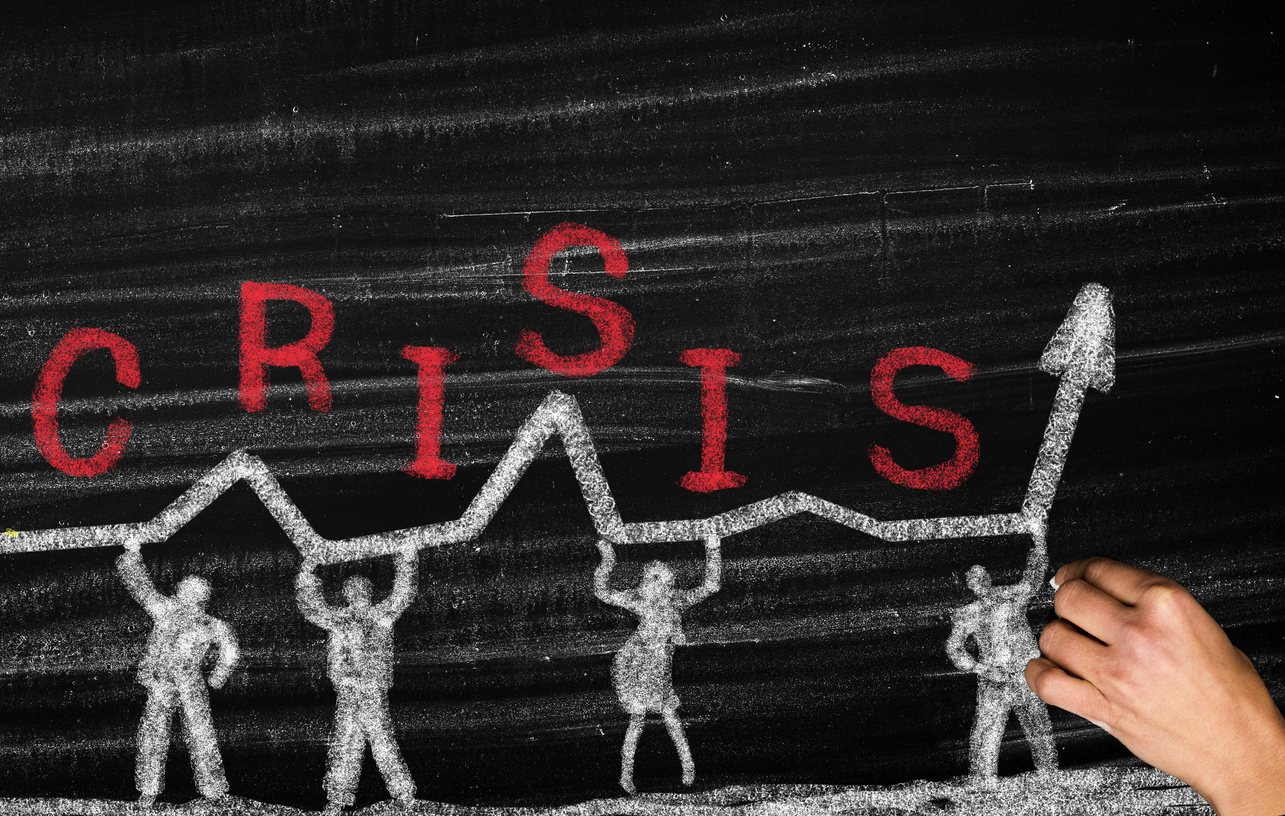 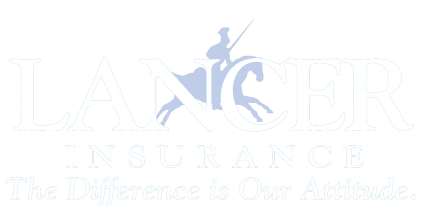 Crisis Plan Elements
Protecting the passengers
Managing the accident scene
Communicating 
Sustaining operations
Upholding the company’sprofessional reputation
Educating and trainingdrivers and employees
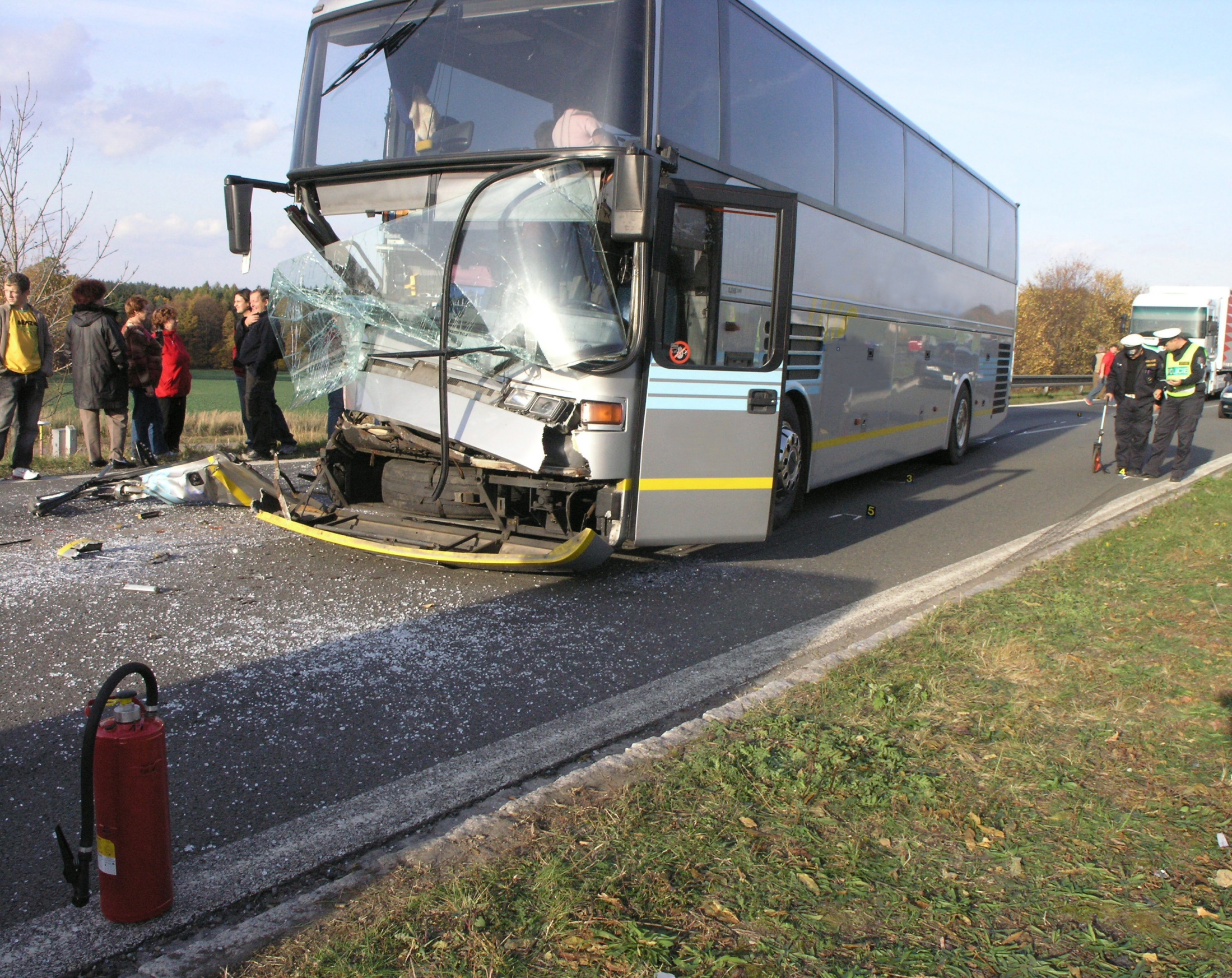 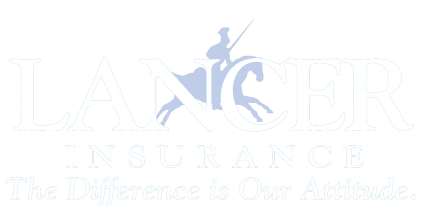 Protecting the Passengers
Pre-trip safety briefing
Training driver in his/her role
Delegating to others (e.g., chaperones, leaders, tour guides)
Arranging alternative transportation; continuation of trip
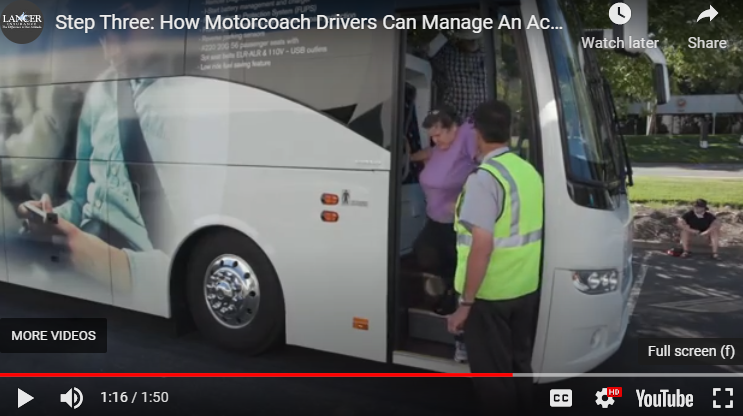 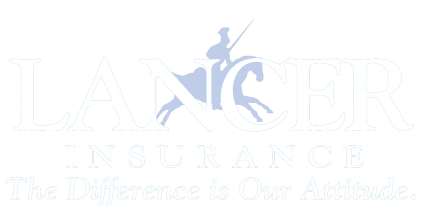 Managing the Accident Scene
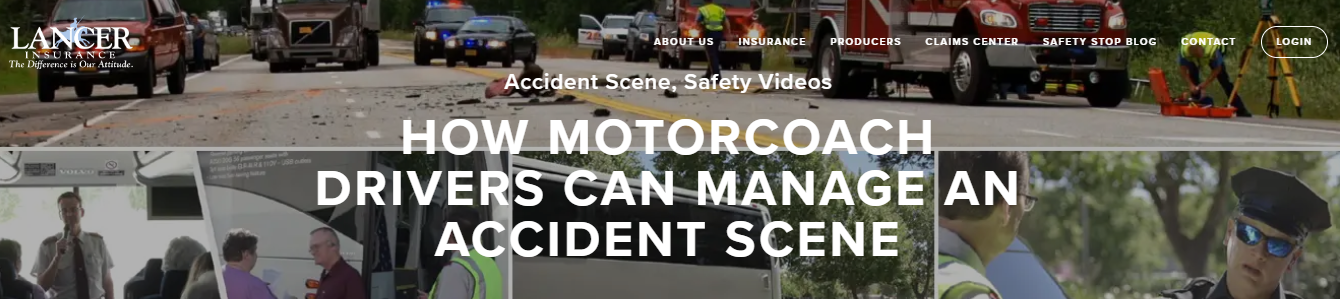 www.lancerinsurance.com/safety/manage-accident-scene
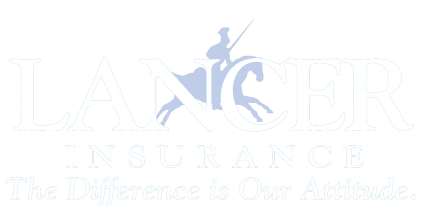 Managing the Incident
Role of the driver
Identifying staff roles
Assigning backup roles
Contact information for staff
After hours contacts
Creating a call log
Determining whether you should stay or go
Traffic
On phone while en route?
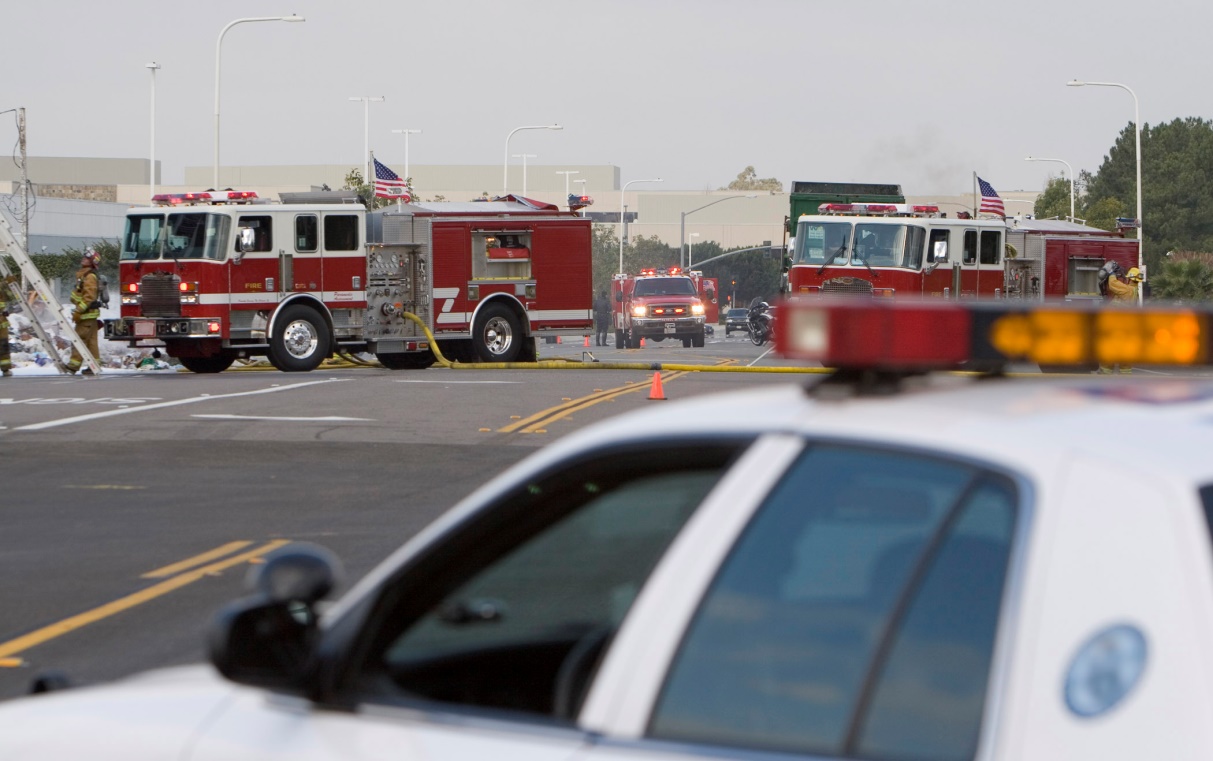 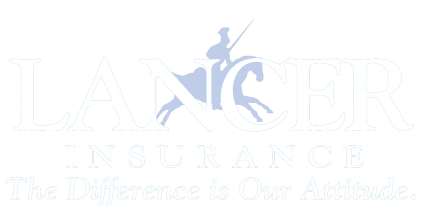 Initial Notification of the Incident
By phone
Driver
Law enforcement
Passenger
Chartering group
Witness
Through technology
On social media
From media
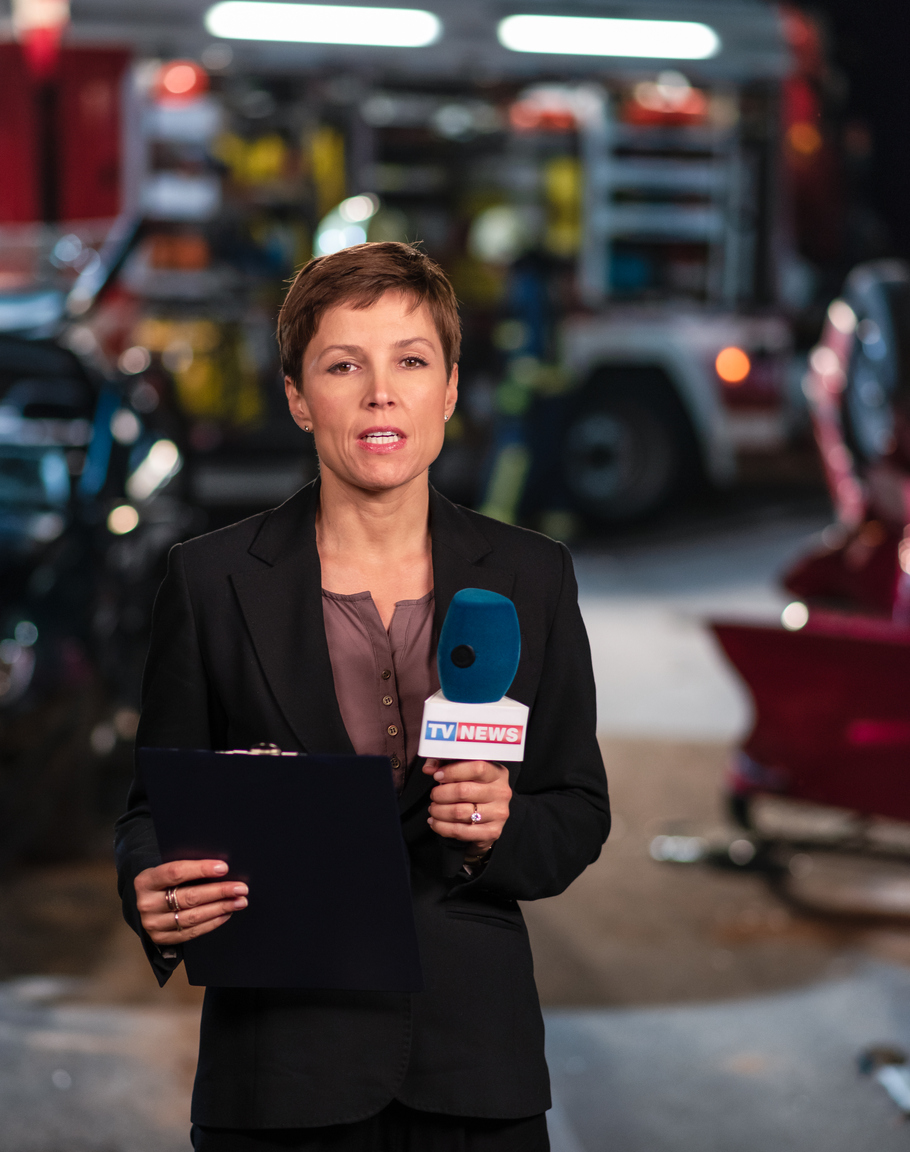 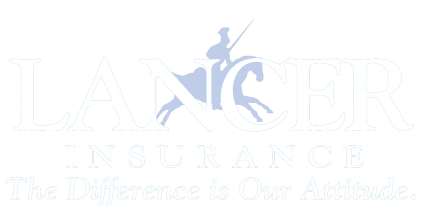 Company Response
Notification of crisis team
What do you know so far?
What do you know about the trip?
Charter order
Notification of other drivers
Notification of driver’s emergencycontacts
Company social media and posts
Command post
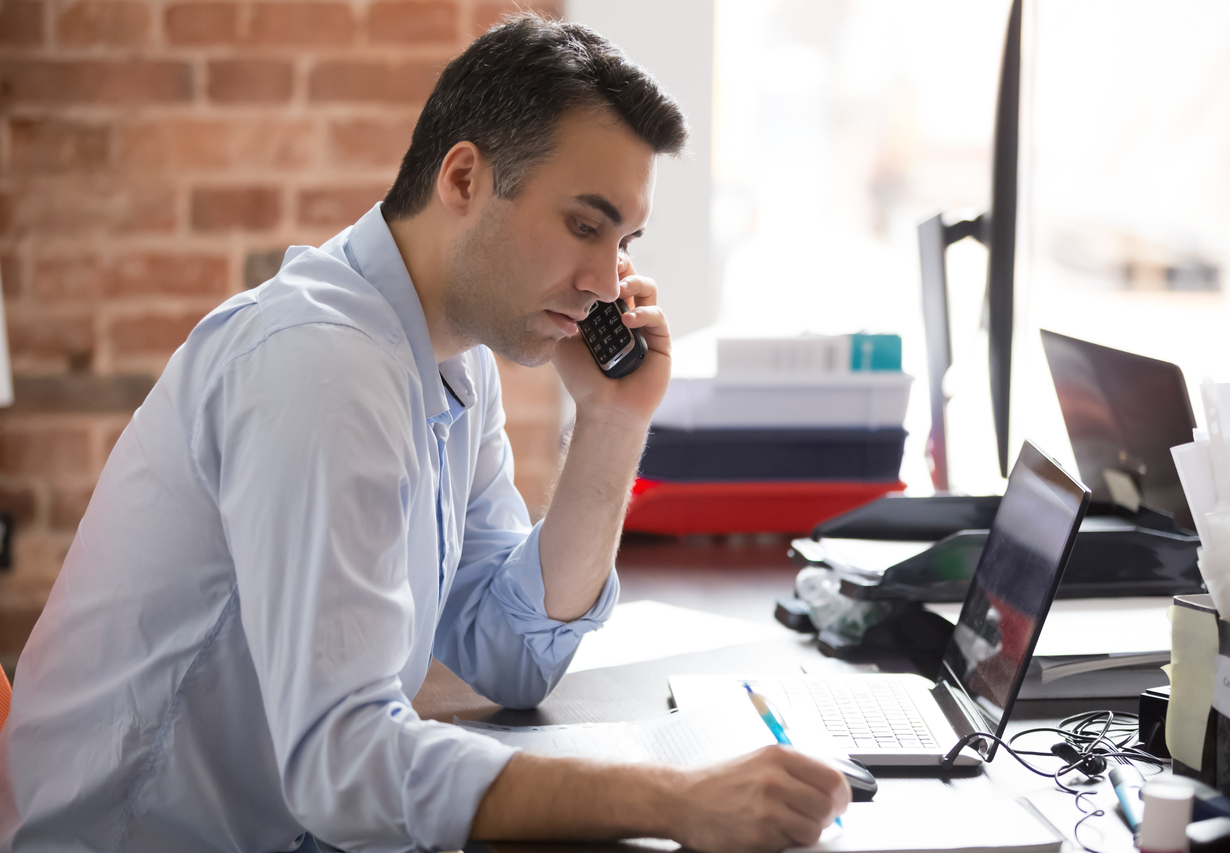 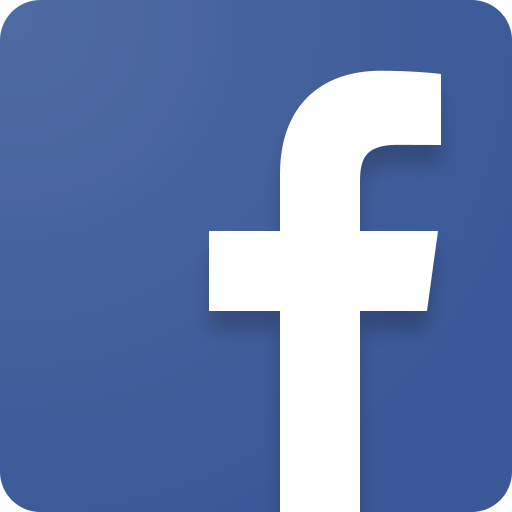 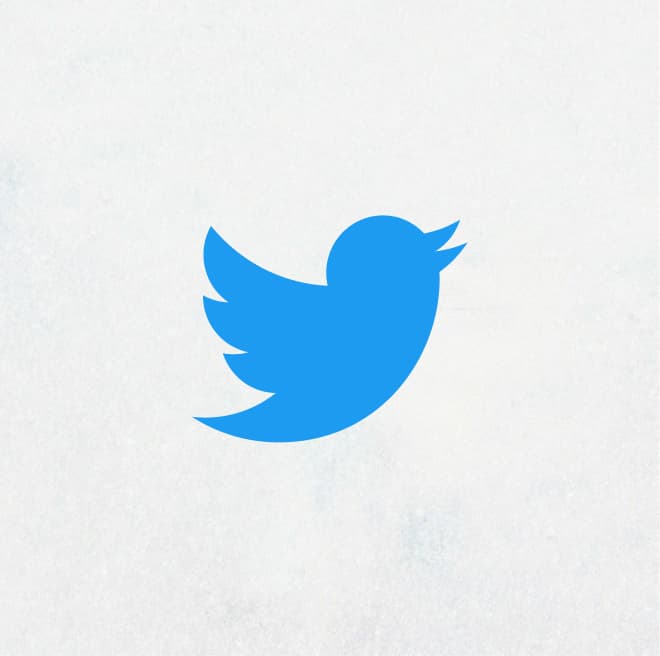 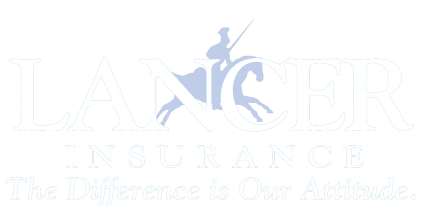 Communicating: Incoming Calls
Listening; remaining calm, professional and courteous
Prioritizing calls
Forwarding calls to the properperson
Returning calls
Gathering information from callers
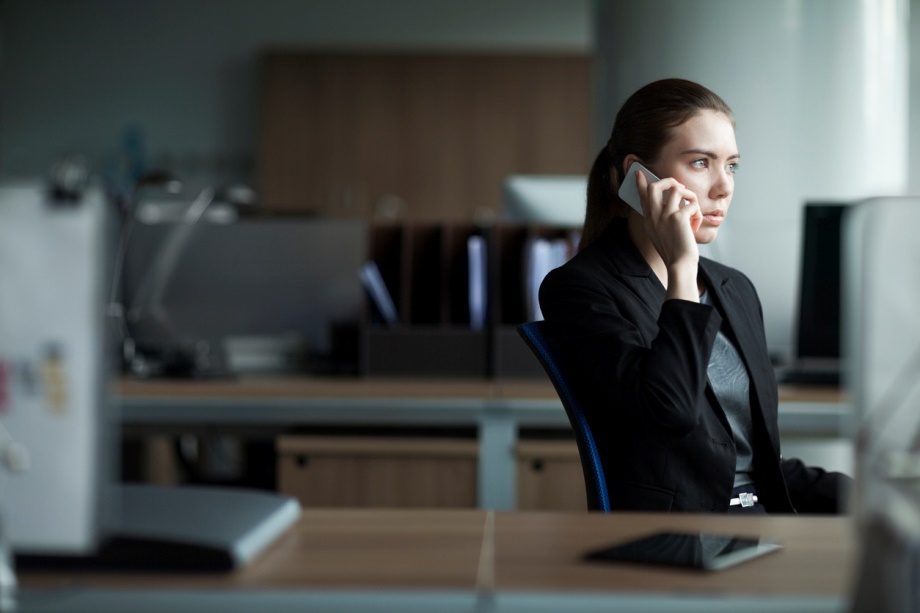 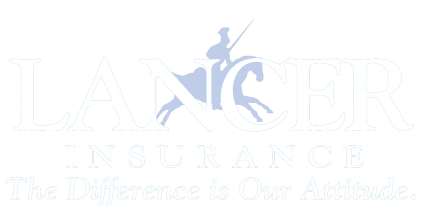 Phone Log
Easily accessible and identifiable
Keeping detailed notes; facts not speculation
Name, call back number, day and time of call, is person on site?
Relationship to event (e.g., passenger,parent, witness, law enforcement)
Who took the call?
Does person require a call back?
Who was call referred to?
Did person receive a call back?
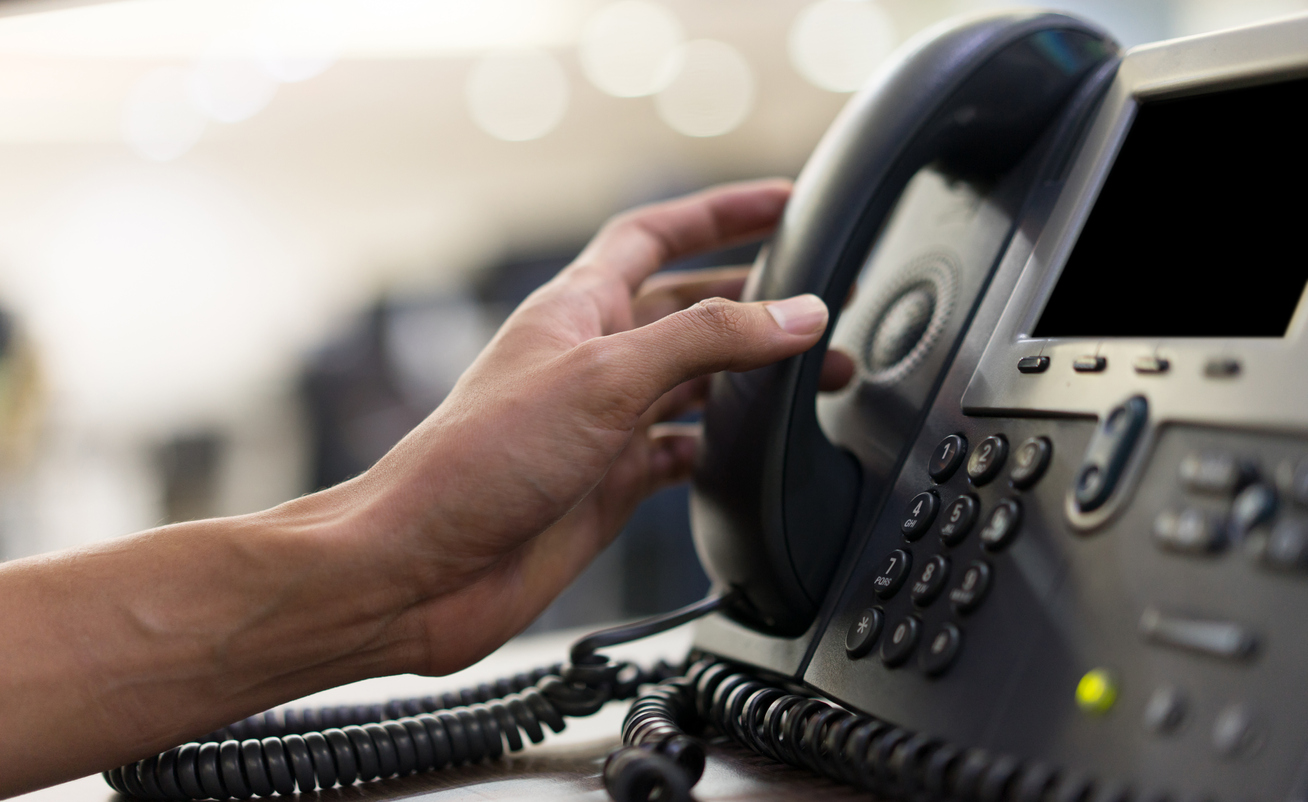 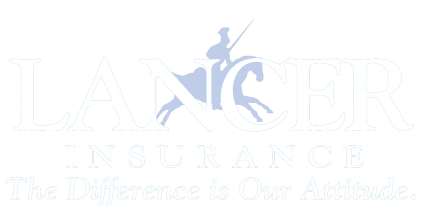 Communicating: Driver
Listening
Keeping driver calm and focused
Has 911 been notified?
Evacuation, smoke, fire, injuries, egress
What does driver need from you? Howcan you assist driver?
Instructions for driver – reminders of their on-scene duties
Communicate with driver often
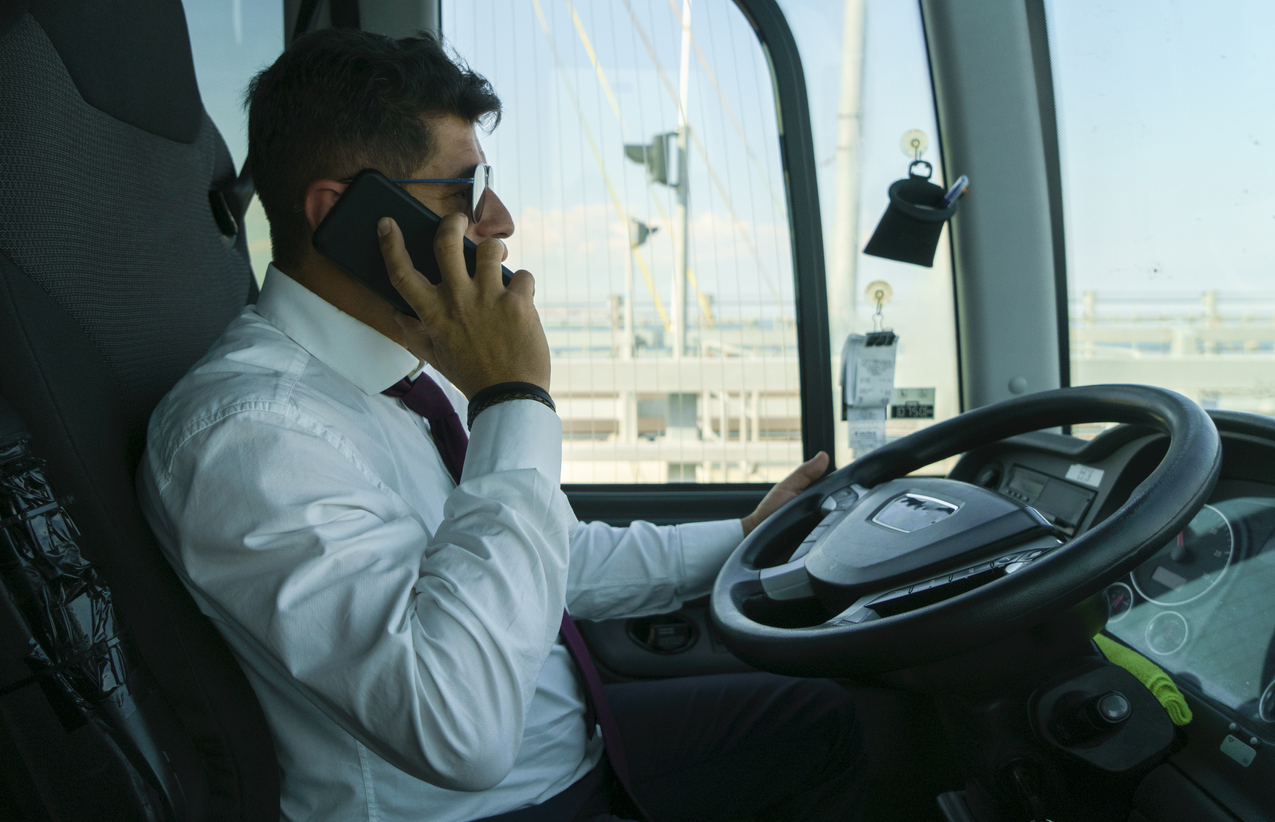 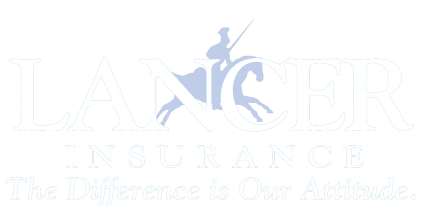 Communicating: Insurer
Reporting accident to insurance company – prompt notification regardless of fault 
Assistance that claims departmentcan provide handling calls
Information insurer may request
Attorney-client privilege
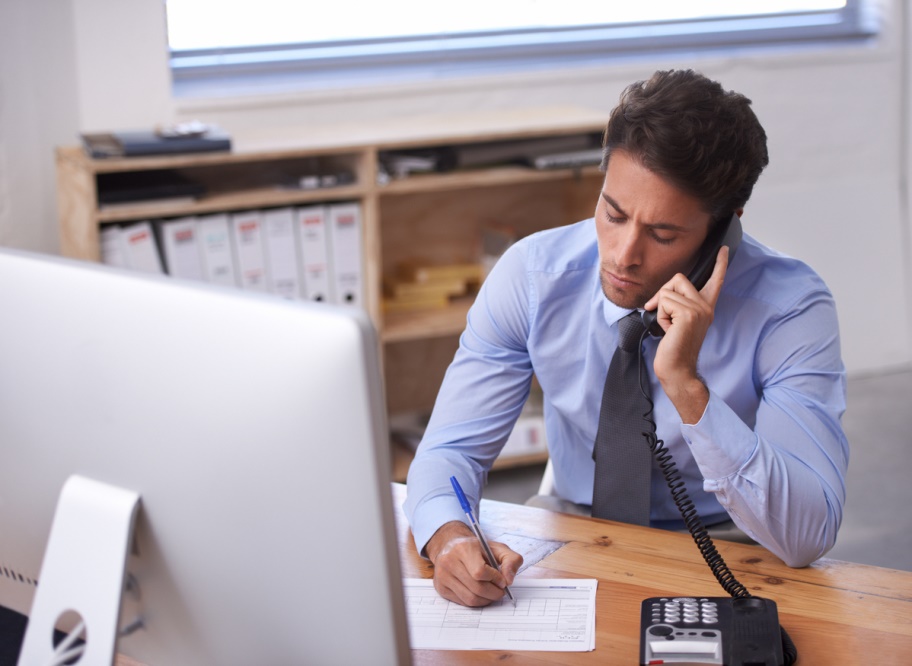 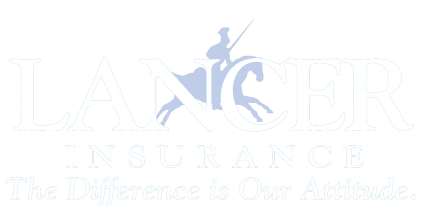 Communicating: Clients
Contacting the chartering party
Obtaining passenger list/roster
Updating clients
Identifying contact person(s)…who’s in charge?
Notifying destinations
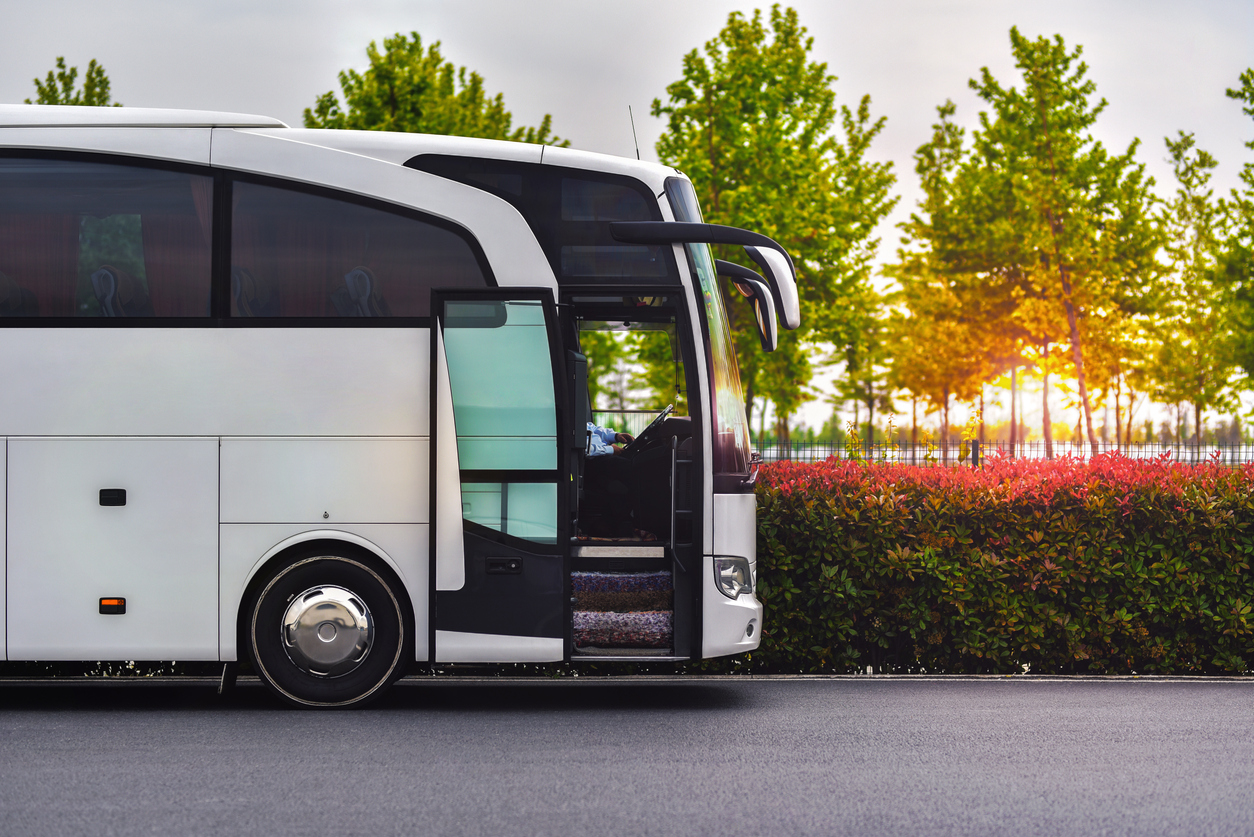 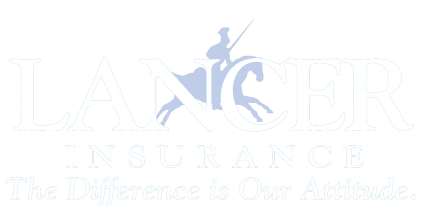 Communicating: Law Enforcement
Information driver is required to share with authorities
Citations issued to driver
Information authorities may request from motor carrier
Post incident records and compliance review
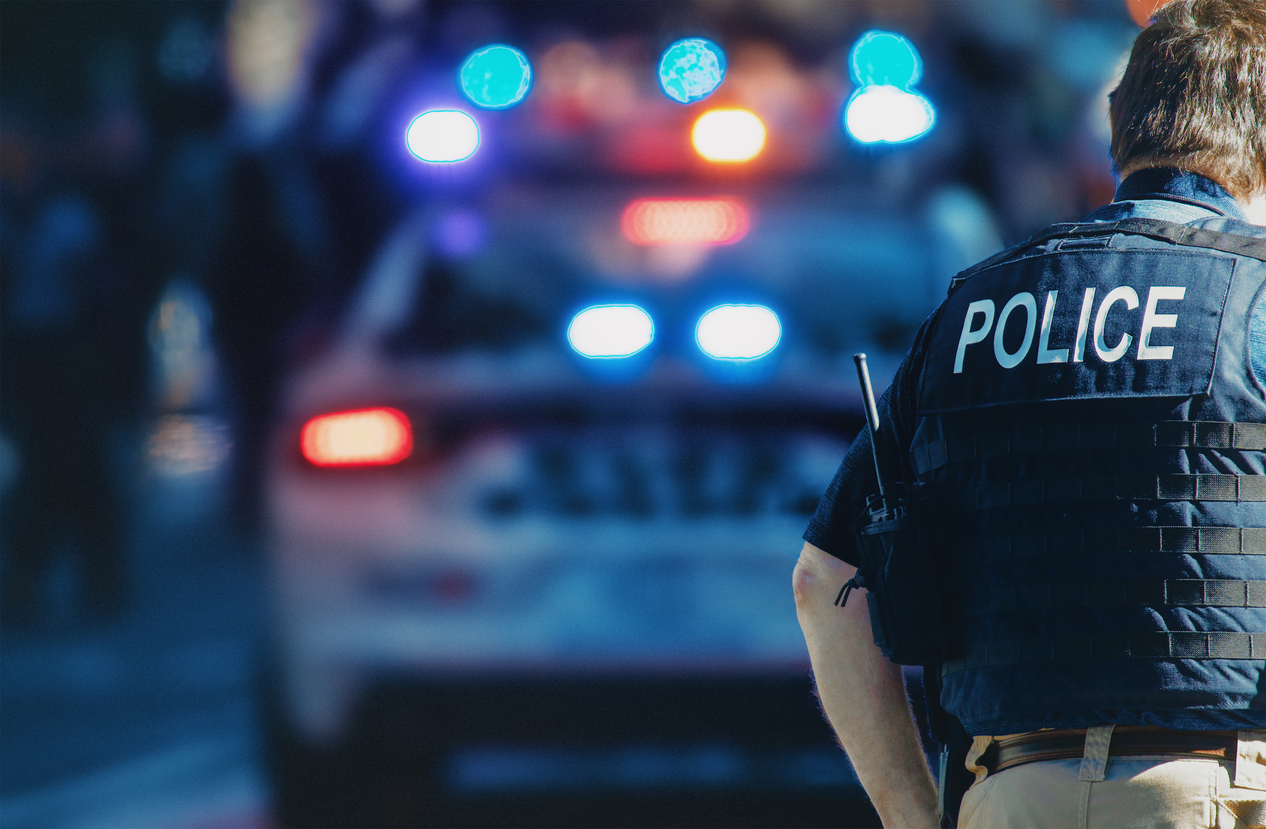 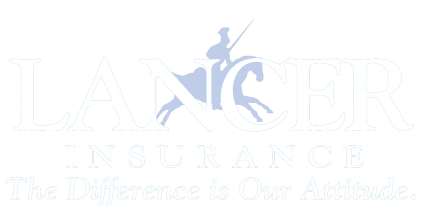 Communicating: Media & Social Media
Handling requests for comments; need torespond promptly, accurately and confidently
Securing the office
Identifying the company spokesperson
Consulting with company legal counsel
Making media statements
Responding to posts on social media
Company reputation can be positively ornegatively impacted
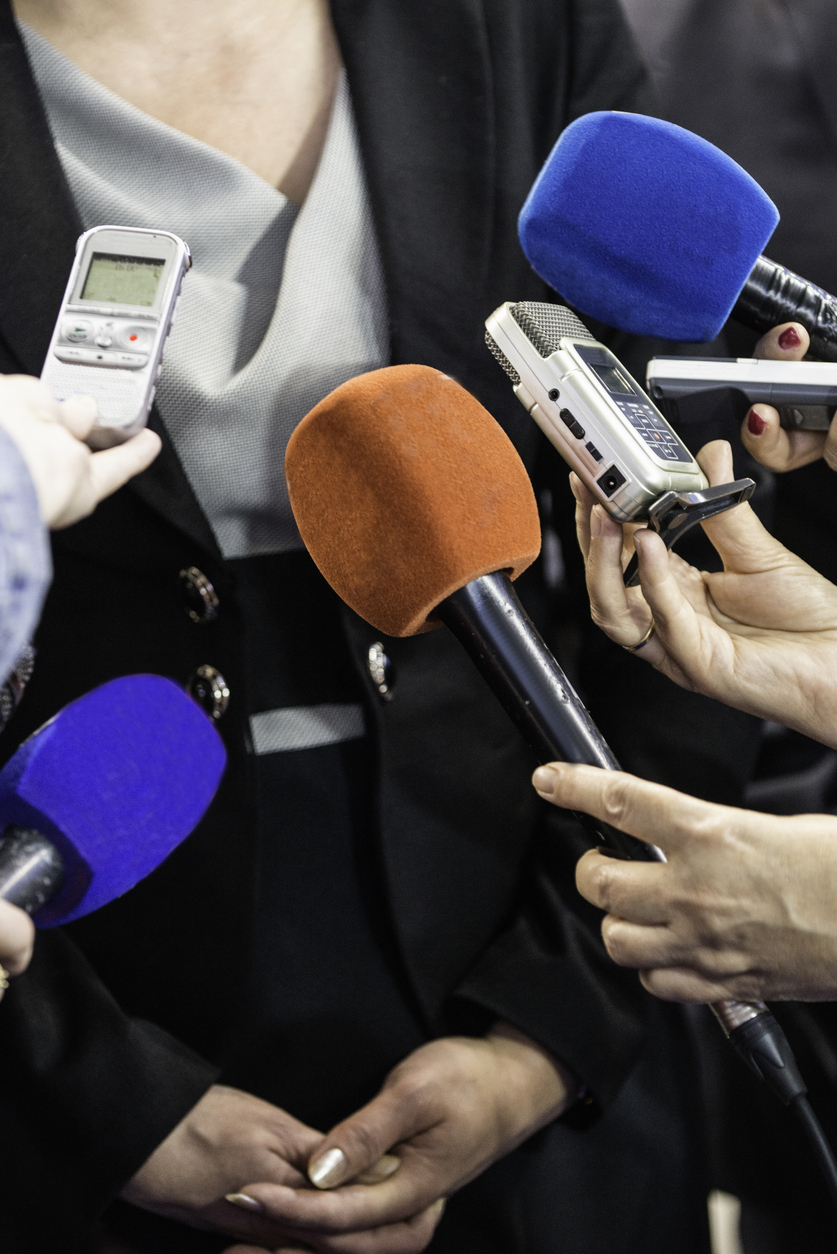 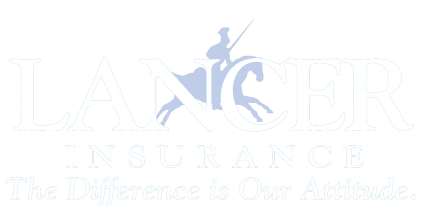 Communicating: Others
OSHA – serious injury/fatality
EPA or state environmental agencydue to large fuel leaks
Post-accident drug and alcoholtesting (§382.303) – after hourscontact
Alternate transportation providers
Service providers (e.g., tow trucks, clean-up crews)
Workers’ compensation carriers
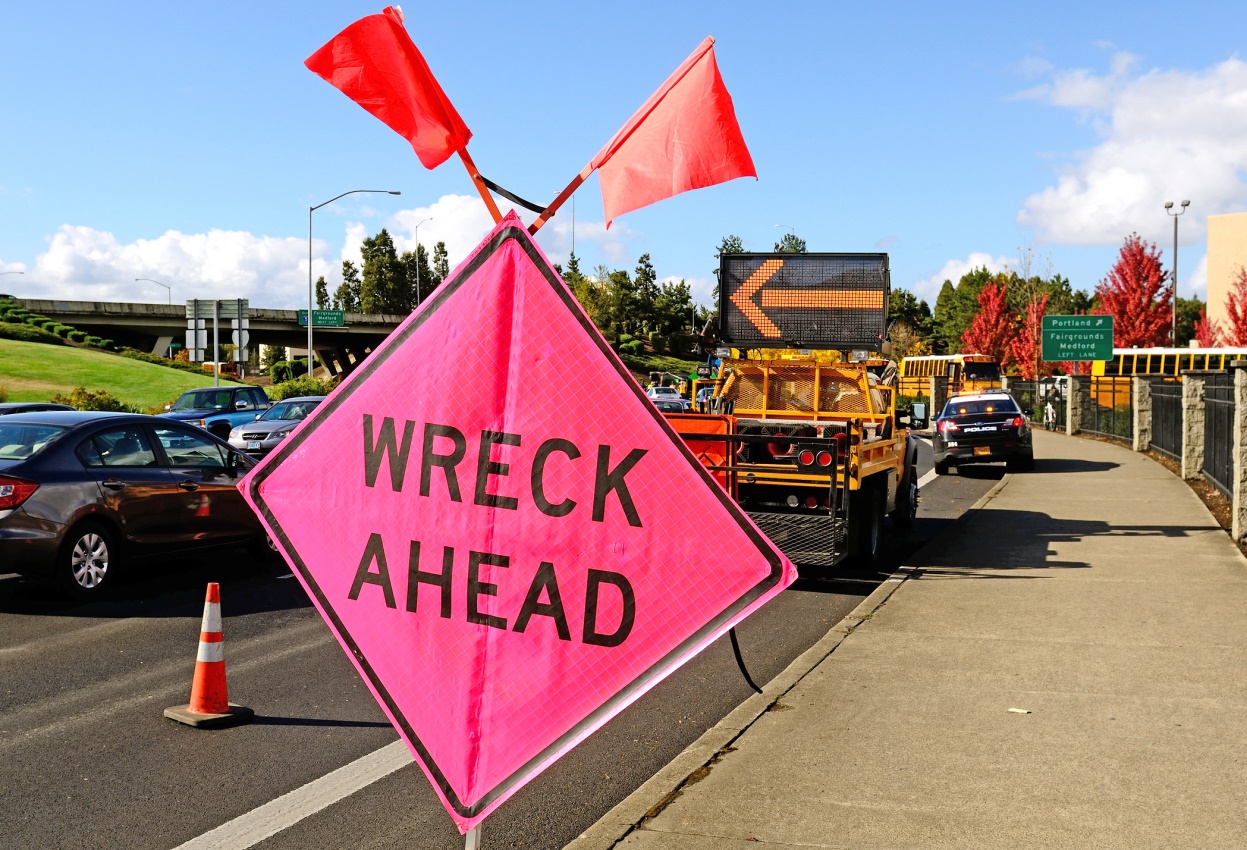 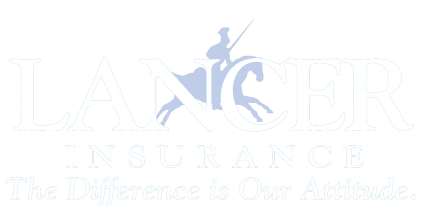 Gathering Data: Technology
Smart phones
Dash cameras
Electronic logging devices (ELDs) andtelematics
GPS devices – plannedtravel routes
Video feeds
Photos
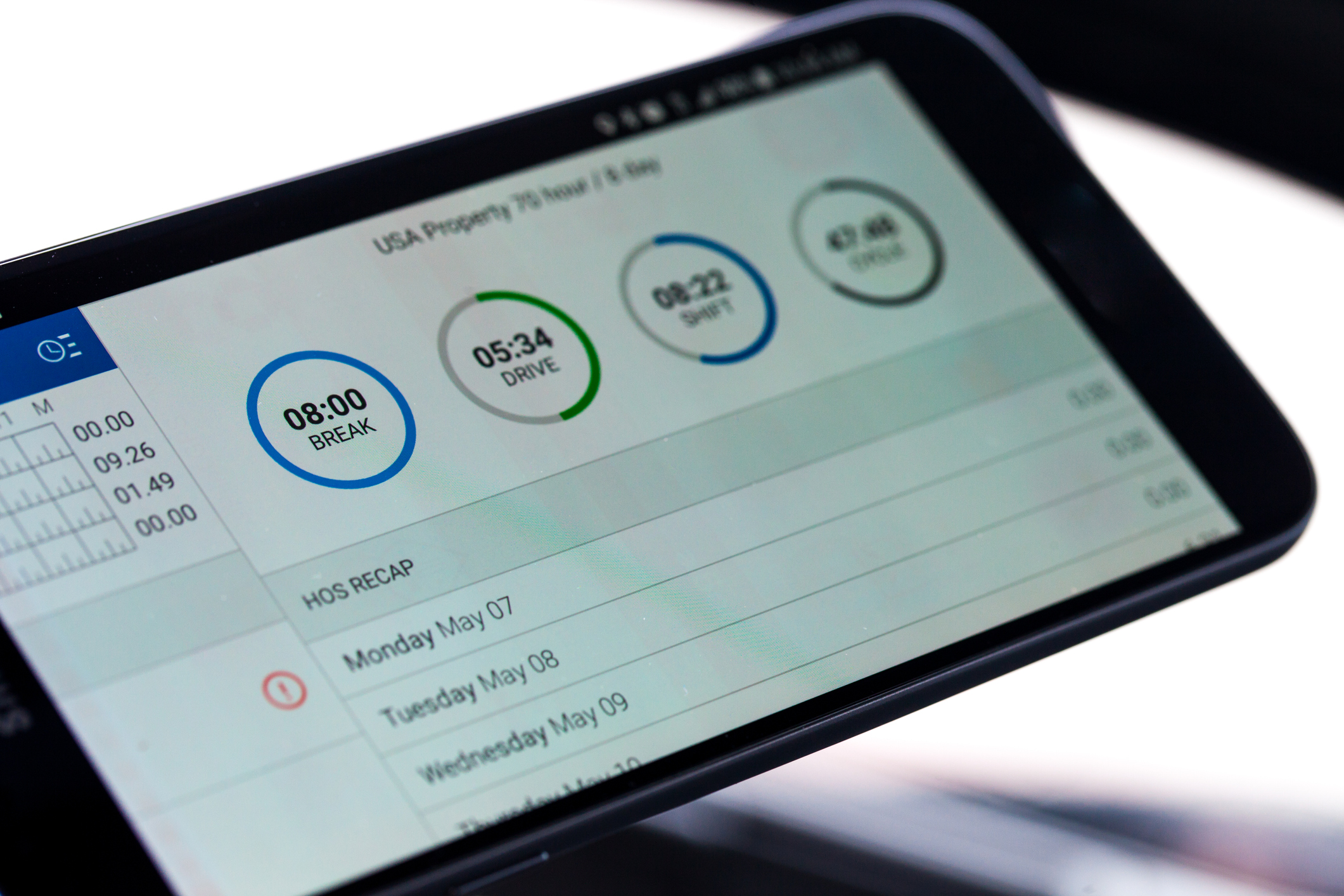 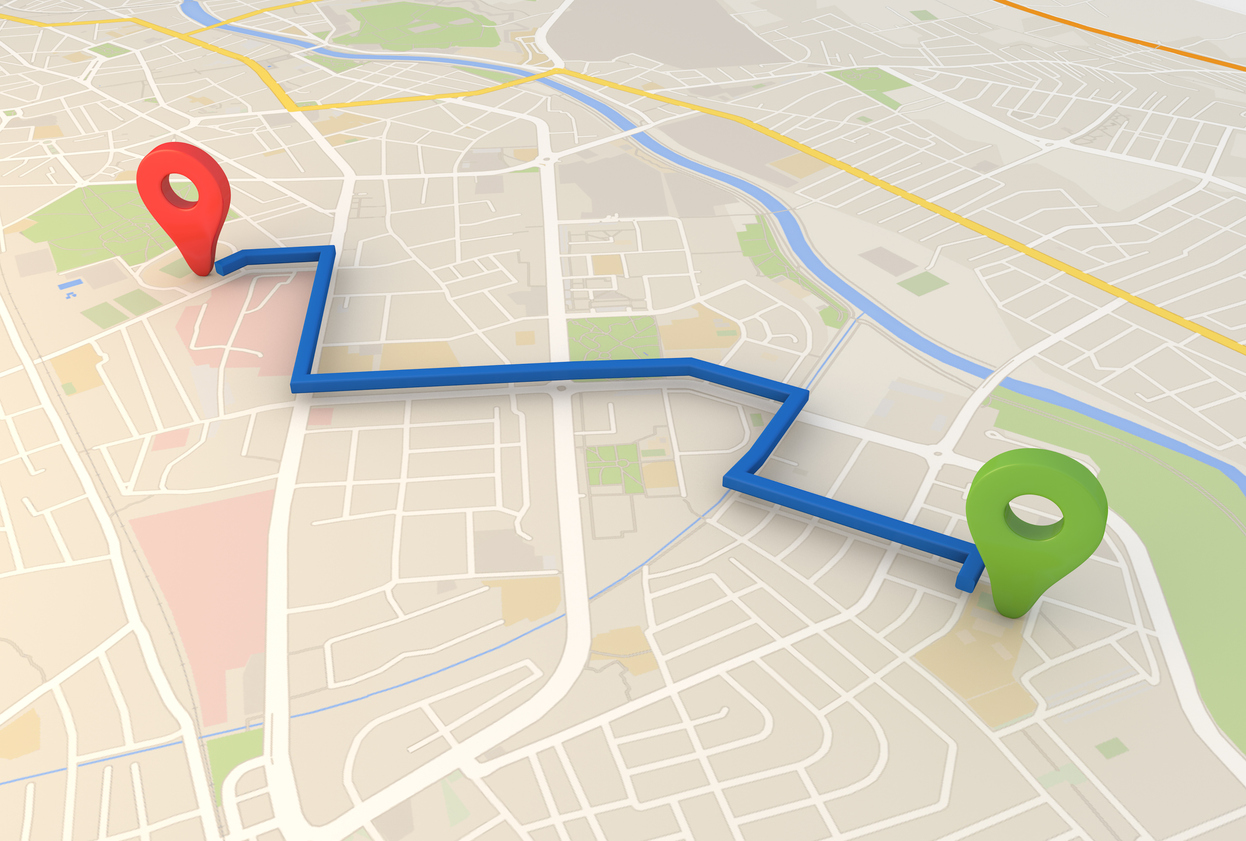 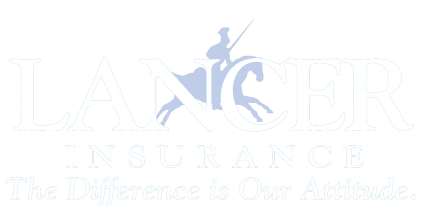 Documents to Obtain/Secure
Passenger list/ roster
Charter order
Driver qualification file
Maintenance files
ELD information
Electronic video recording (EVR)information
Phone logs
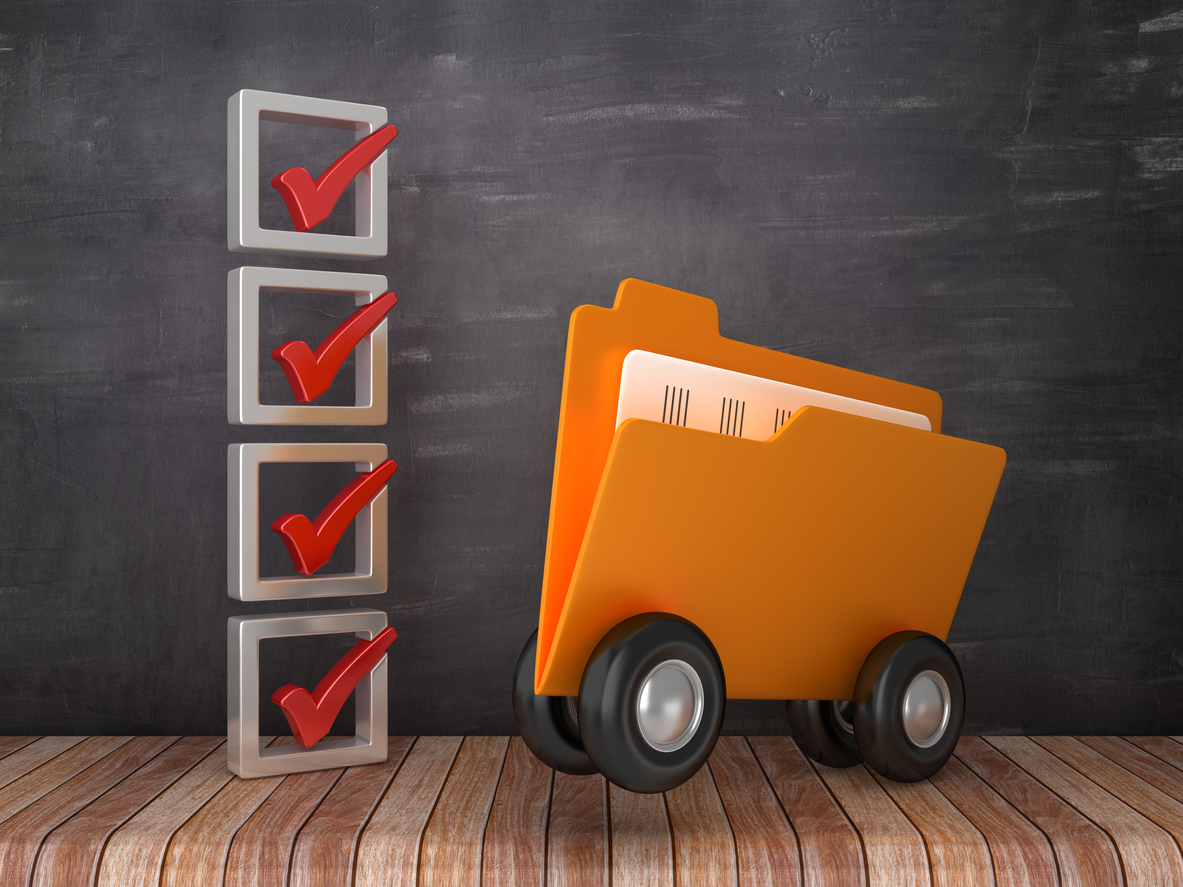 Supporting records
Record retention
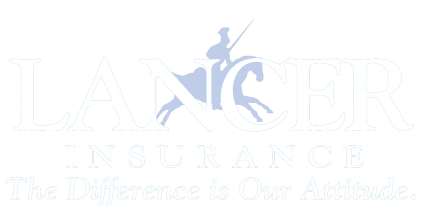 Creating a “Go” Kit
Cell phone
Cell phone charger
Important phonenumbers
Flashlights
Inclement weathergear
Reflective vests
Luggage tags
Bags, containers
Witness cards
Pencils, markers
Etc.
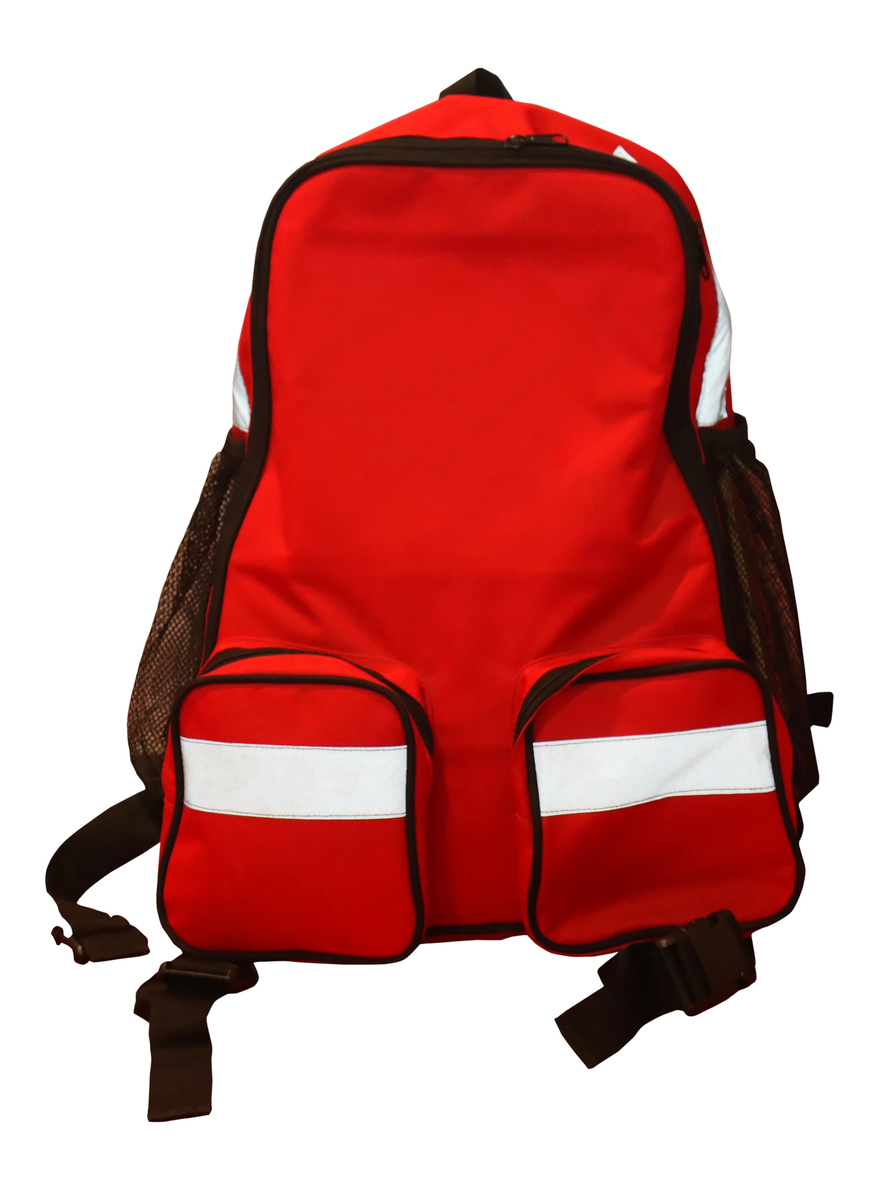 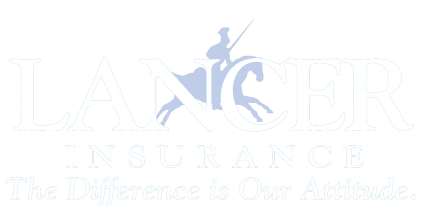 Practice Makes Perfect!
Plan should be in writing
If you say you are going to do it, do it!
If you put it in writing, expect it to beread to a jury
Training of crisis team
Practicing at least once a year
Reviewing plan annually
Updating your plan as needed
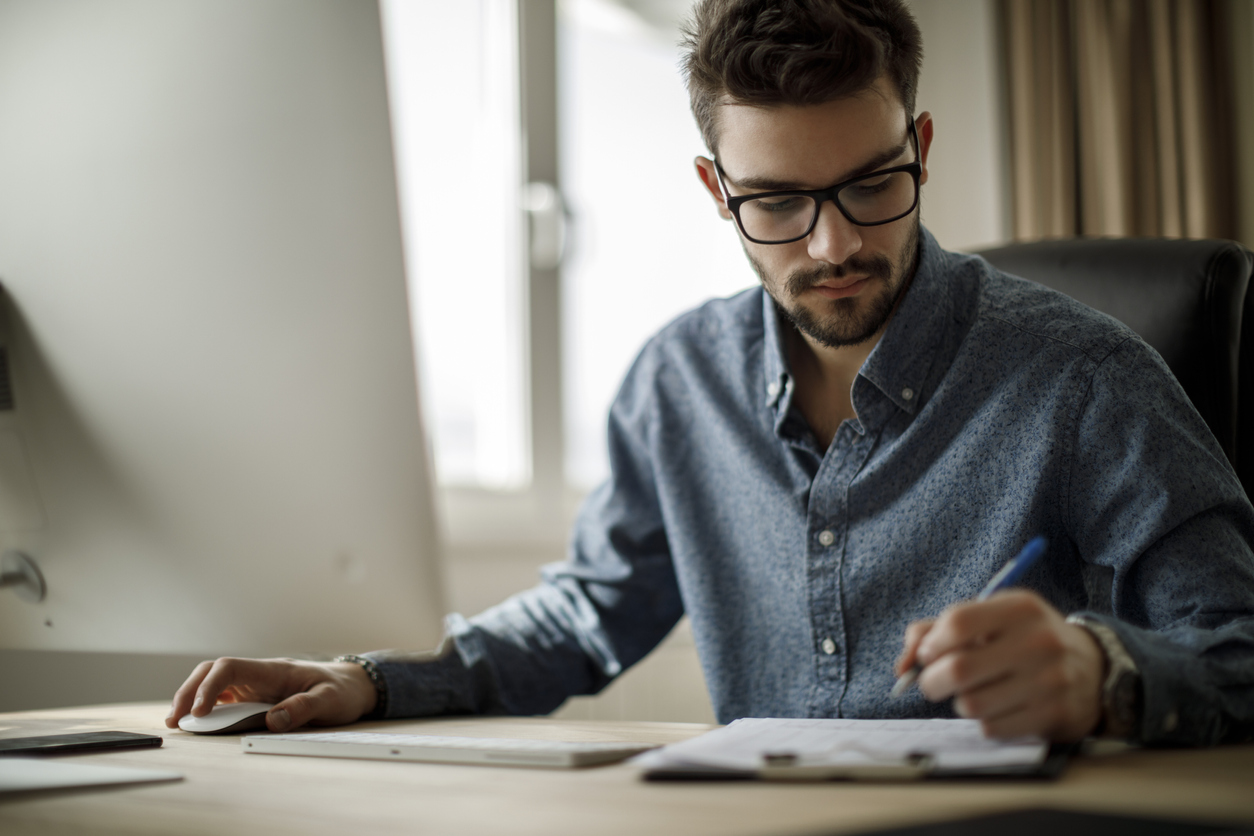 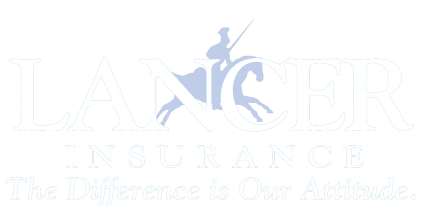 Sustaining Operations
Everyone who is not on the crisis team should continue to conduct business as usual
No one but the designated person(s)on the crisis team should speak toanyone outside the company aboutthe incident
Arranging replacement drivers and coaches for upcoming trips
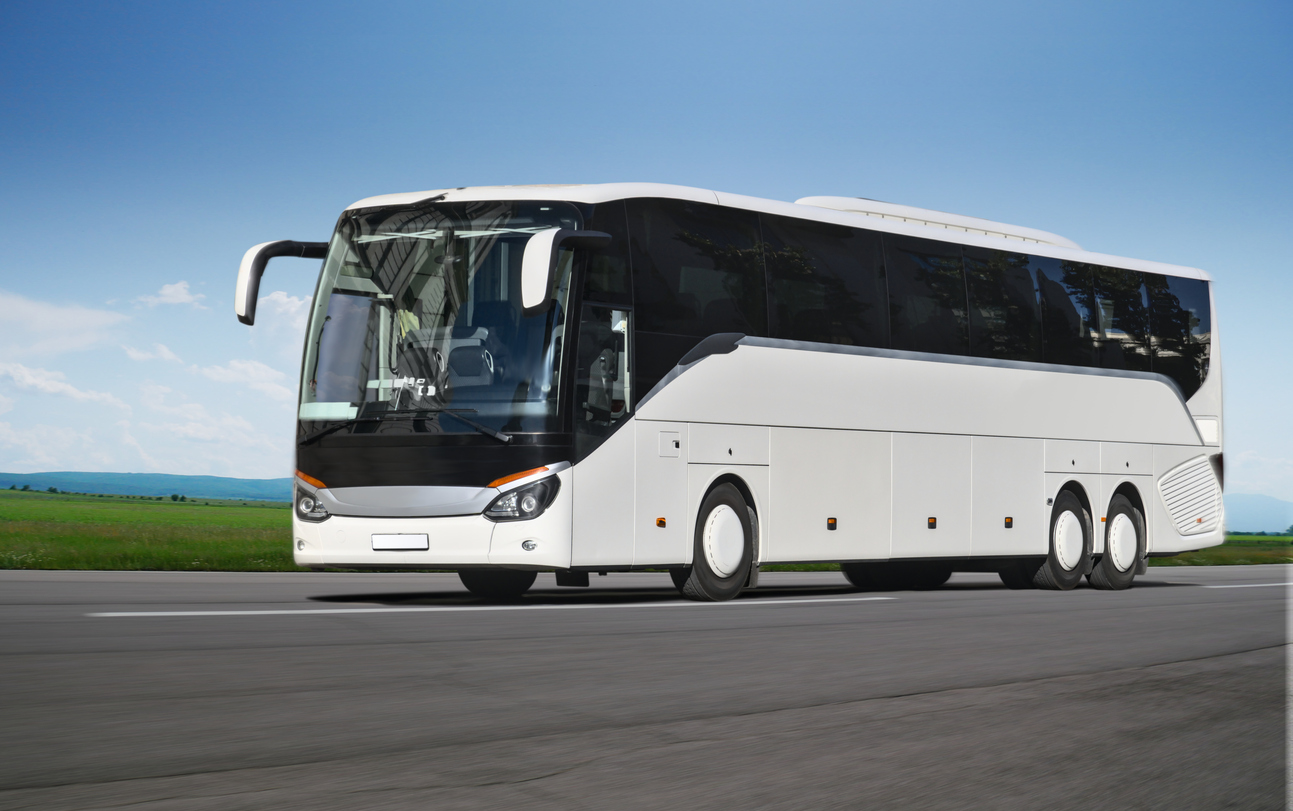 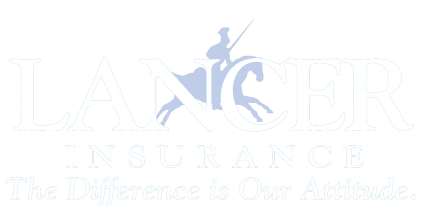 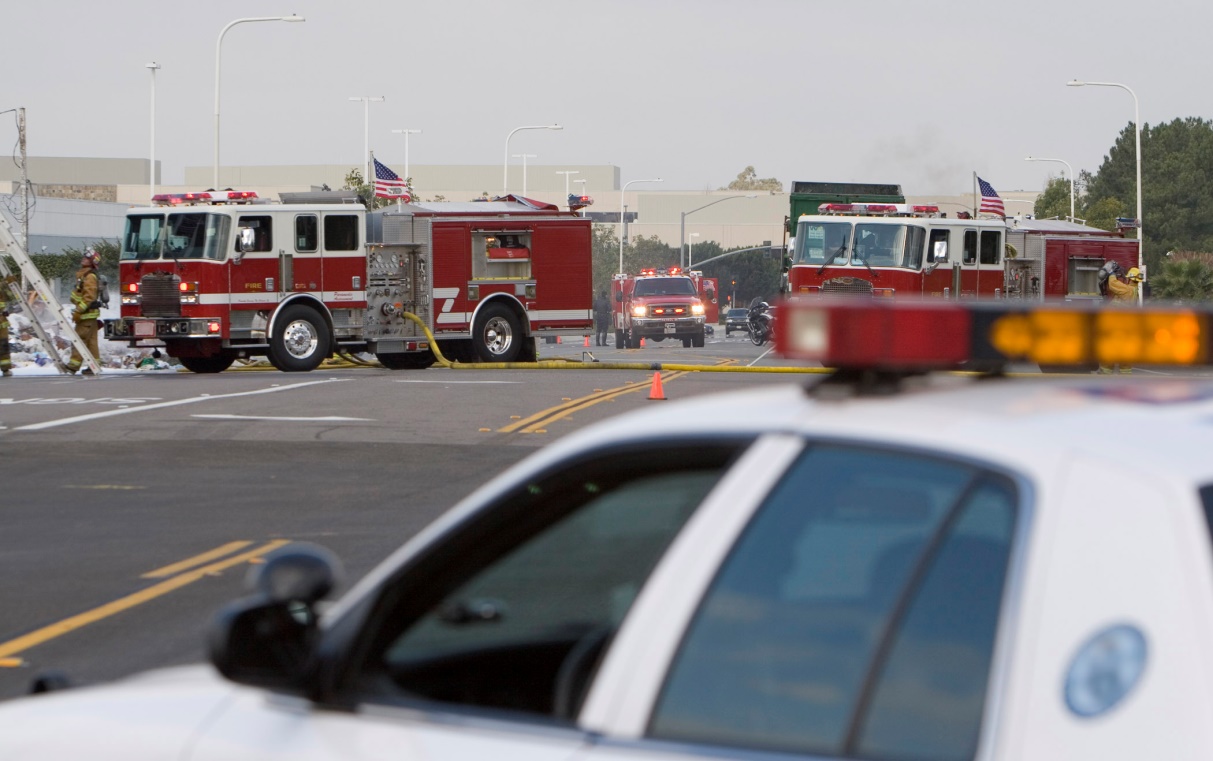 Thank YouforParticipating!
presented byDaniel Tomlinson,Loss Control Manager
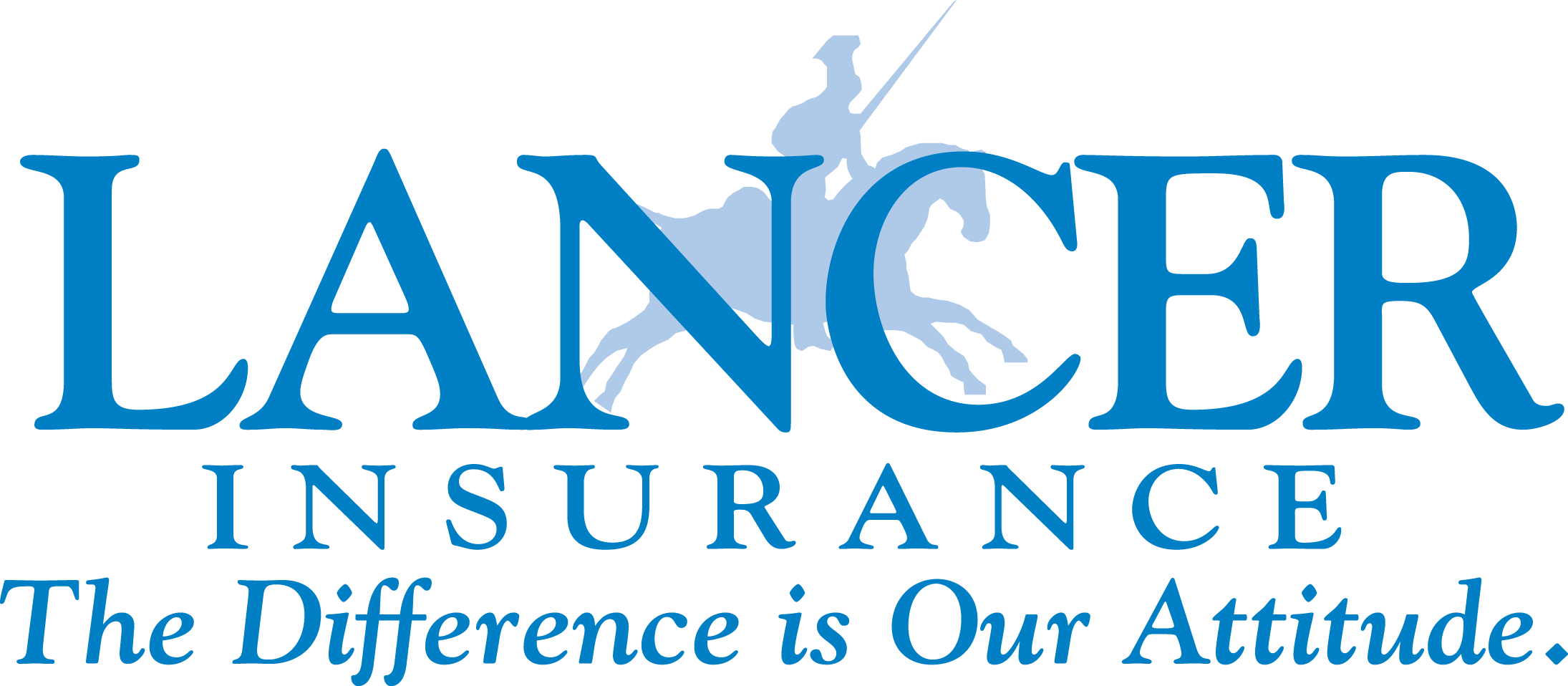 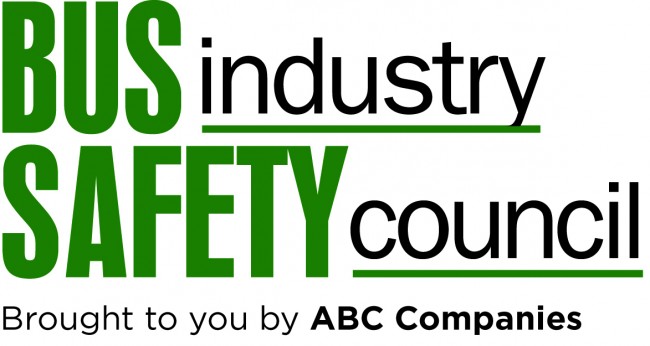 2025 BISC Summer Meeting
July 22, 2025